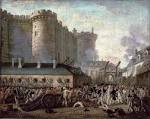 CAUSES FOR FRENCH REVOLUTION1789
SOCIAL CAUSES
Feudalism
ADMINISTRATIVE CAUSES
Rotten System
Centralised
Family Influence
No Uniform Law
Cruel Laws
Severe Punishments
Military Rank System
Tax Collection (Bidding)
POLITICAL CAUSES
Louis XIV: Absolute Monarch

Louis XV: Warfare Monarch

Louis XVI: Maladministrative Monarch
INTELLECTUAL CAUSES
Montesquieu : Separation of Powers
Voltaire : Freedom of Religion, Freedom of Expression, Separation of Church and State
Rousseau : State of Nature, Social Contract
Helvetius : Character of Nations
Holbach : System of Nature
FINANCIAL CAUSES
Wars of Rulers : Louis XIV, Louis XV, Louis XVI

Financial Bankruptcy : Borrowings

Tax System : No Tax for Upper Class

Finance Control : Turgot, Necker, Calonne
IMMEDIATE CAUSES
Summoning of Assembly of Nobles in 1787 

Convention of Estates General in 1789(1614-1789=175 Years)

Starvation and Cry for Food
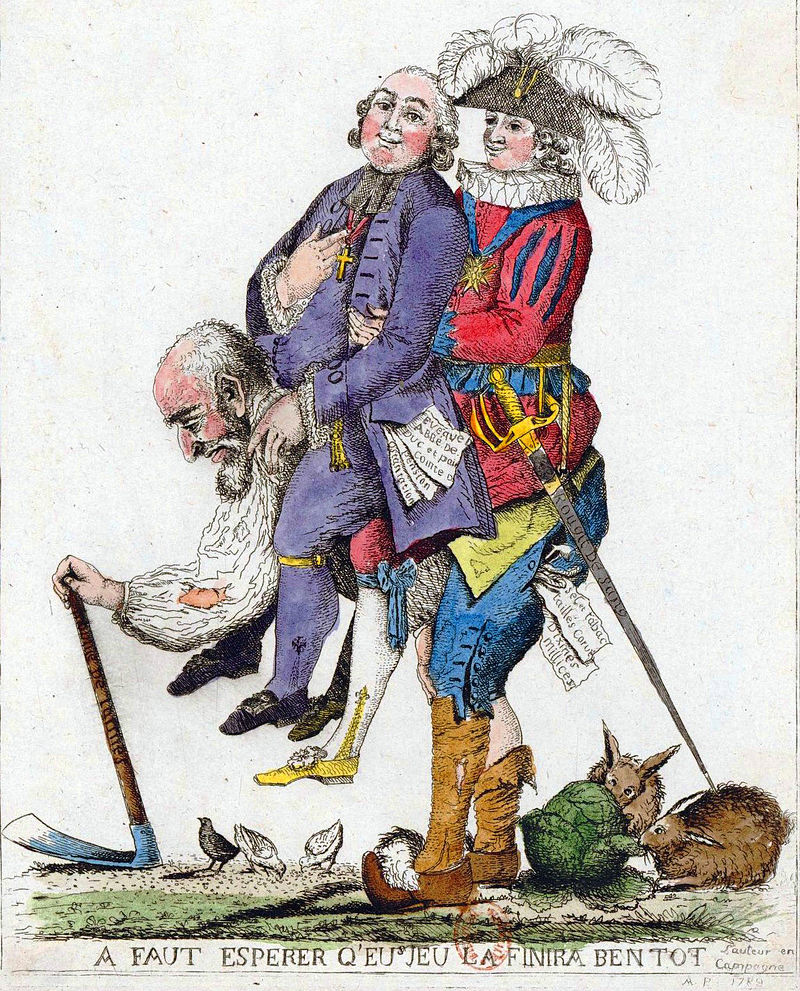 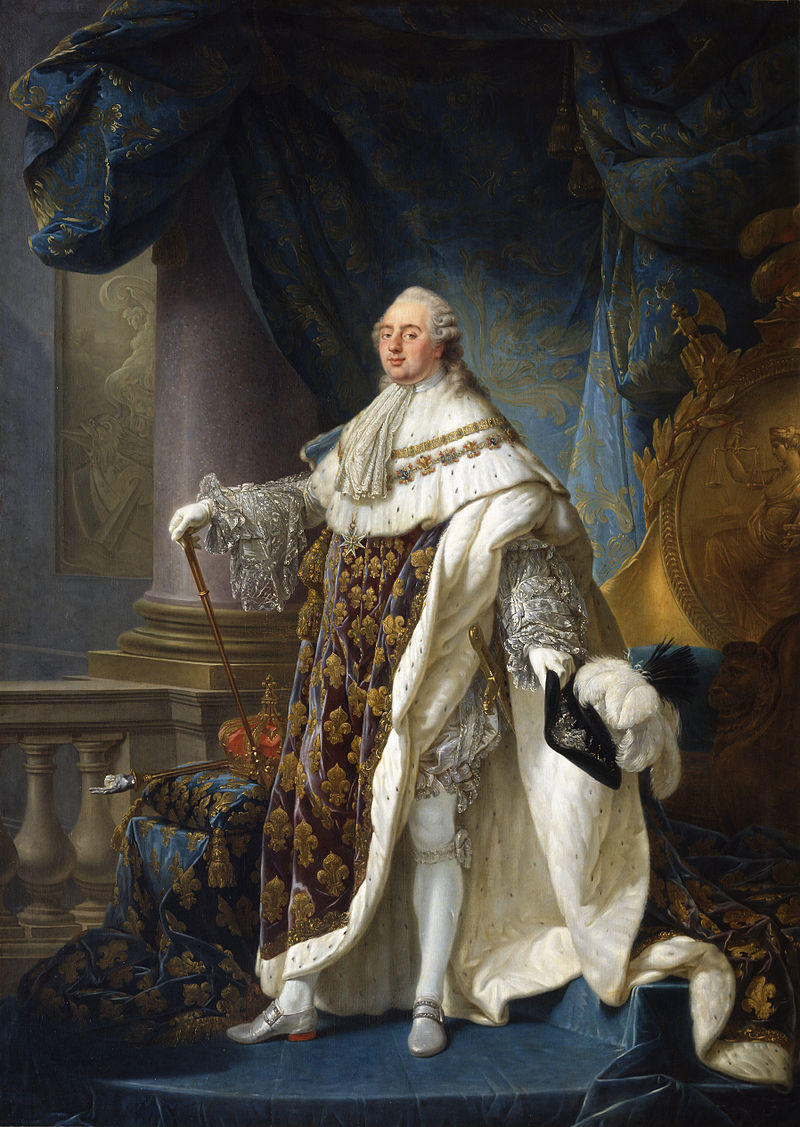 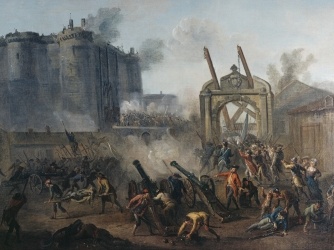 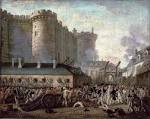 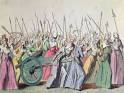 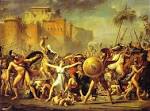 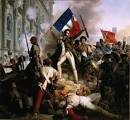 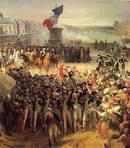 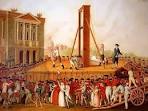 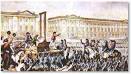